CHƯƠNG III: TỐC ĐỘ
BÀI 8
TỐC ĐỘ CHUYỂN ĐỘC
Giáo viên: Phạm Nguyễn Kiều Oanh
Nhóm biên soạn Thầy Hoàng Oppa
Làm thế nào để nhận biết sự nhanh hay chậm của chuyển động????
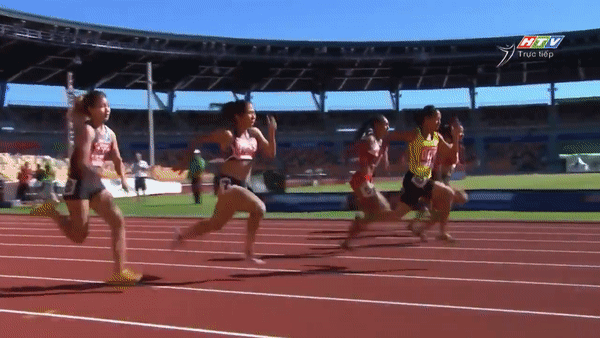 TỐC ĐỘ CHUYỂN ĐỘNG
KHÁI NIỆM
VẬN DỤNG
ĐƠN VỊ
I.
KHÁI NIỆM TỐC ĐỘ
I.
KHÁI NIỆM TỐC ĐỘ
Hai bạn Khoa và Long đang tranh luận về việc ai có thể chạy nhanh hơn. Em hãy gợi ý cho hai bạn cách để xác định ai chạy nhanh hơn.
I.
KHÁI NIỆM TỐC ĐỘ
CÁCH XÁC ĐỊNH SỰ NHANH CHẬM
CÁCH 1
So sánh quãng đường đi được trong cùng khoảng thời gian
Quãng đường dài hơn → chuyển động nhanh hơn
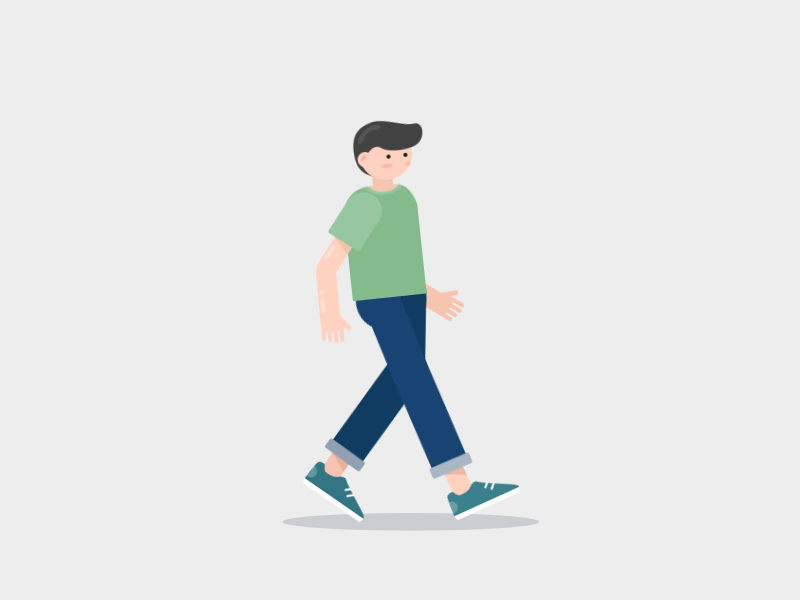 nhanh hơn
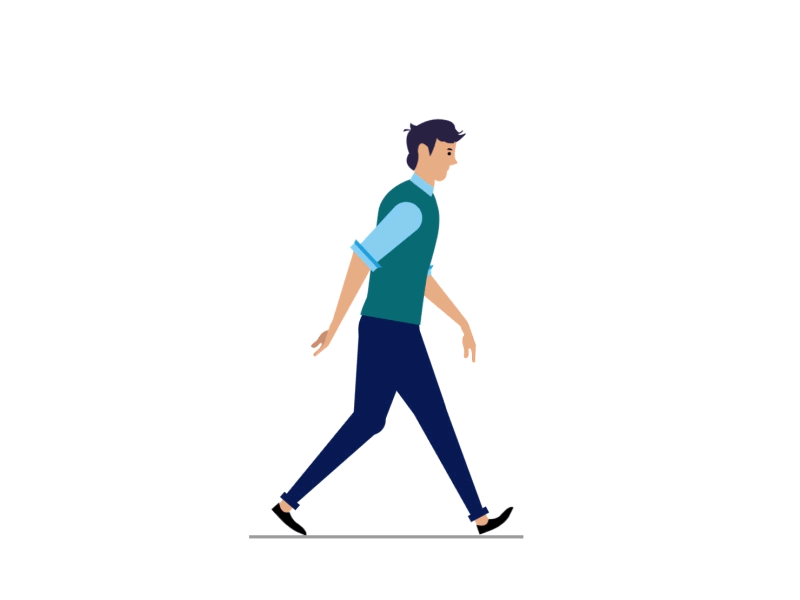 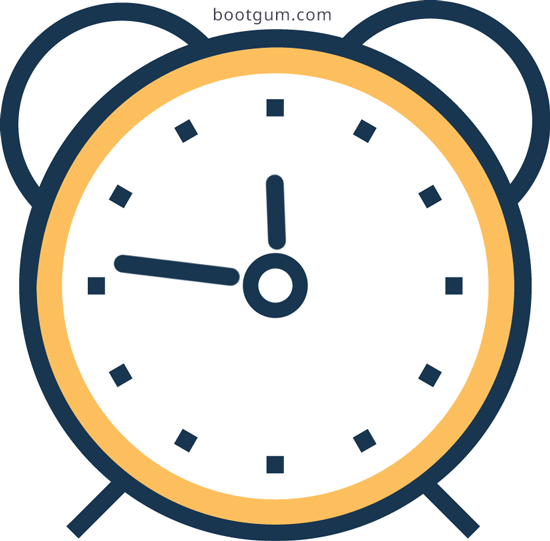 I.
KHÁI NIỆM TỐC ĐỘ
CÁCH XÁC ĐỊNH SỰ NHANH CHẬM
CÁCH 2
So sánh thời gian để đi cùng quãng đường
Thời gian ngắn hơn → chuyển động nhanh hơn
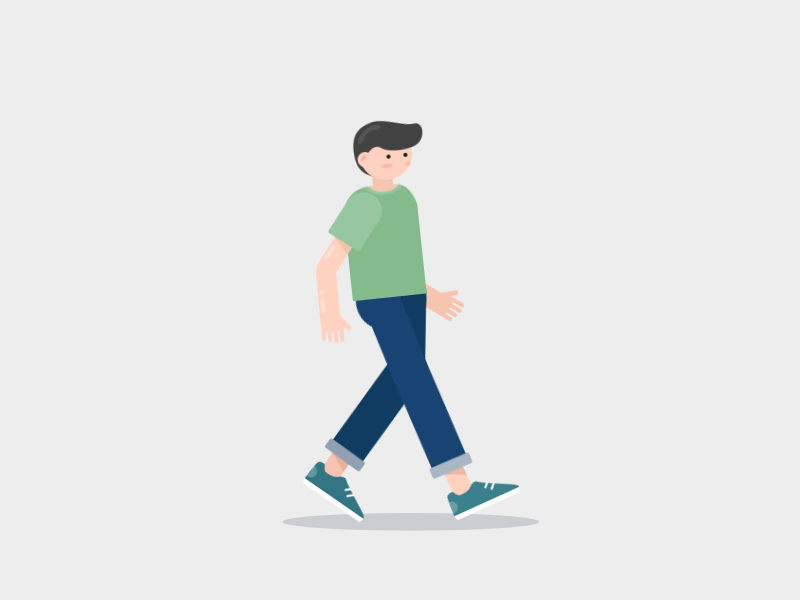 nhanh hơn
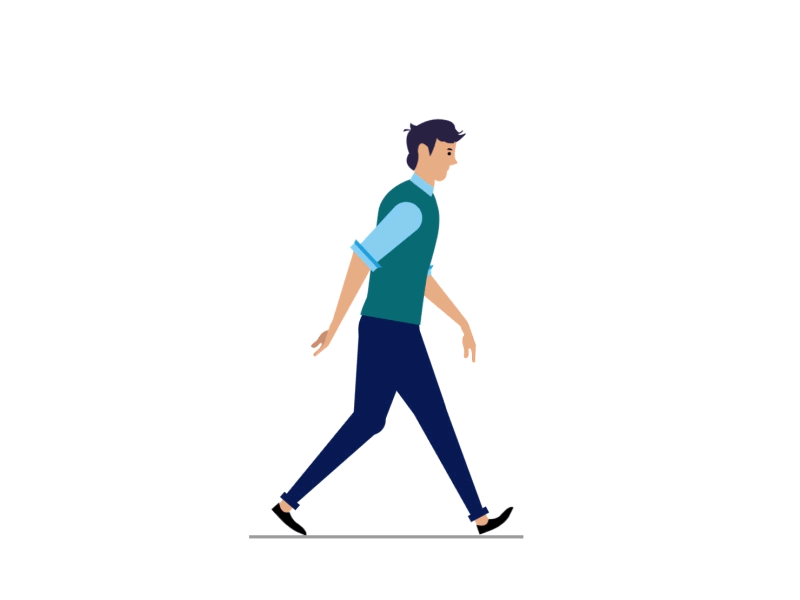 Làm thế nào để tính được quãng đường(s) đi được trong một đơn vị  thời gian (t)?
I.
KHÁI NIỆM TỐC ĐỘ
Thương số  đặc trưng cho sự nhanh chậm của chuyển động được gọi là tốc dộ chuyển động. Nêu khái niệm và công thức tính tốc độ?
I.
KHÁI NIỆM TỐC ĐỘ
TỐC ĐỘ
Tốc độ là đại lượng vật lí đặc trưng cho mức độ nhanh hay chậm của chuyển động.
Được xác định bằng độ dài quãng đường đi được trong một đơn vị thời gian.
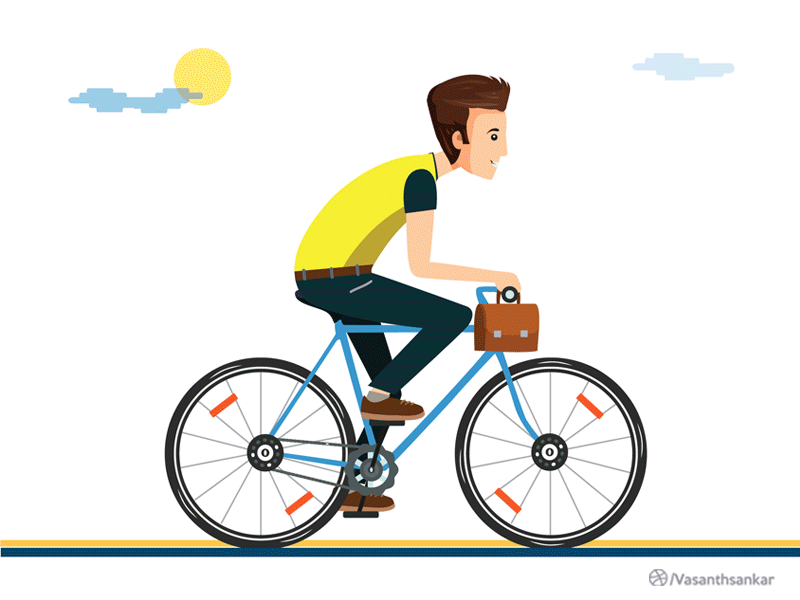 Lựa chọn các từ sau để điền vào chỗ trống
Nhanh
Chậm
Đơn vị
Di chuyển
Thời gian
Quãng đường đi được
……………(1)……………
……………(2)……………
Tốc độ cho biết sự                             ,
của chuyển động.
   Độ lớn của tốc độ được tính bằng 
trong một                                 thời gian.
……………………(3)…………………
……………(4)……………
……………(1)……………
Độ lớn của tốc độ cho biết sự                             ,
của chuyển động.
   Độ lớn của tốc độ được tính bằng 
trong một                                 thời gian.
……………(2)……………
nhanh
chậm
……………………(3)…………………
quãng đường đi được
……………(4)……………
đơn vị
I.
KHÁI NIỆM TỐC ĐỘ
CÔNG THỨC
Công thức tính tốc độ:
v: tốc độ
s: quãng đường đi được
t: thời gian đi hết quãng đường đó
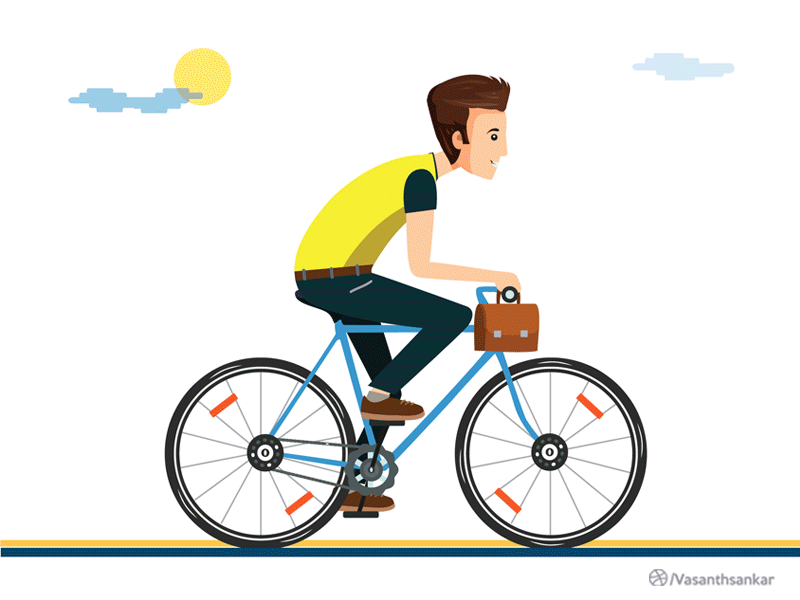 Tìm mối liên hệ giữa 3 đại lượng v, s, t trong công thức tính tốc độ
I.
KHÁI NIỆM TỐC ĐỘ
CÔNG THỨC
s = v.t
Sơ đồ mối liên hệ quãng đường, vận tốc, thời gian
s
v
t
II.
ĐƠN VỊ TỐC ĐỘ
Đơn vị của tốc độ phụ thuộc vào yếu tố nào?
Đơn vị của tốc độ phụ thuộc vào đơn vị đo độ dài và đơn vị đo thời gian.
ĐƠN VỊ TỐC ĐỘ
II.
ĐƠN VỊ
Đơn vị của tốc độ phụ thuộc vào đơn vị độ dài và đơn vị thời gian.
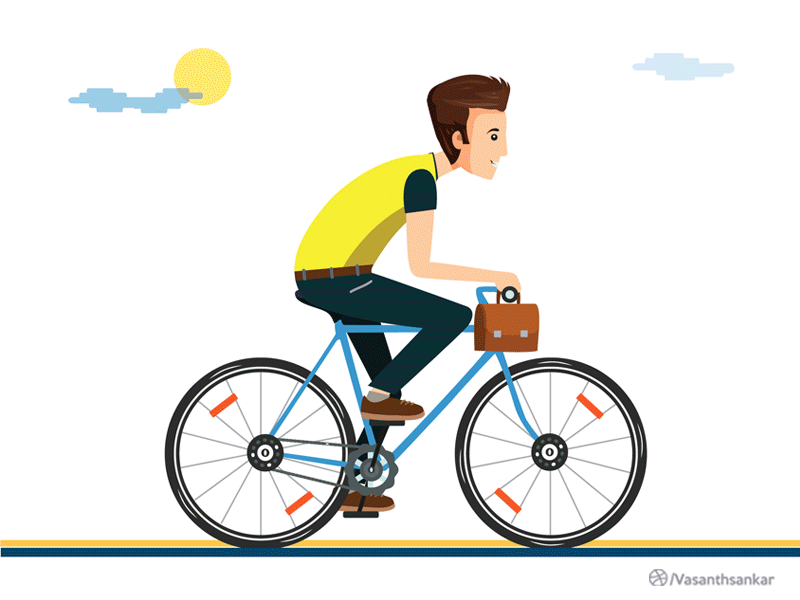 Tìm đơn vị tốc độ thích hợp để điền vào chỗ trống ở bảng sau:
Đơn vị tốc độ
m/phút
km/h
km/s
cm/s
Đơn vị tốc độ
II.
ĐƠN VỊ TỐC ĐỘ
ĐƠN VỊ
Trong Hệ đo lường chính thức của nước ta, đơn vị đo tốc độ  là mét trên giây (m/s) và kilômét trên giờ (km/h)
Cách đổi đơn vị
1 m = 0,01 km
1 km = 1000 m
1 h = 3600 s
Một số tốc độ thường gặp
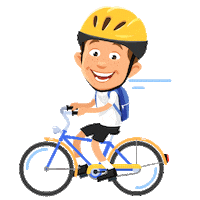 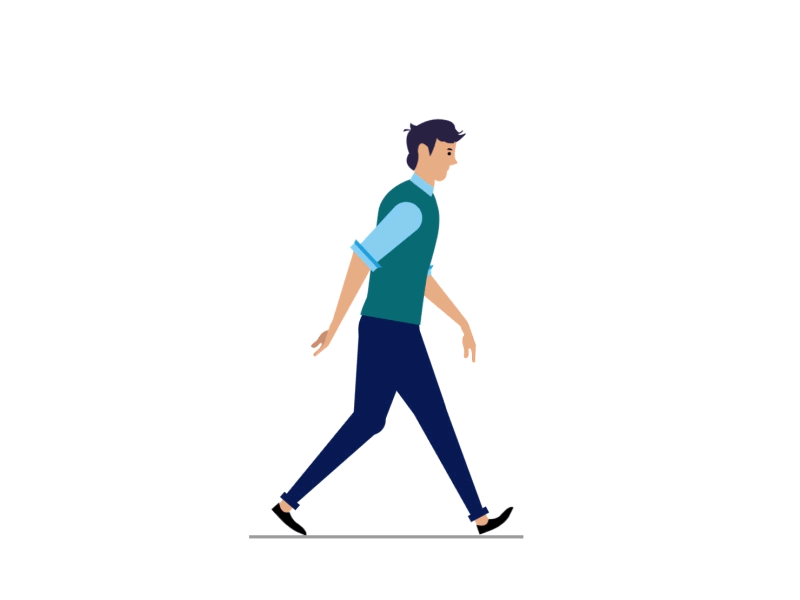 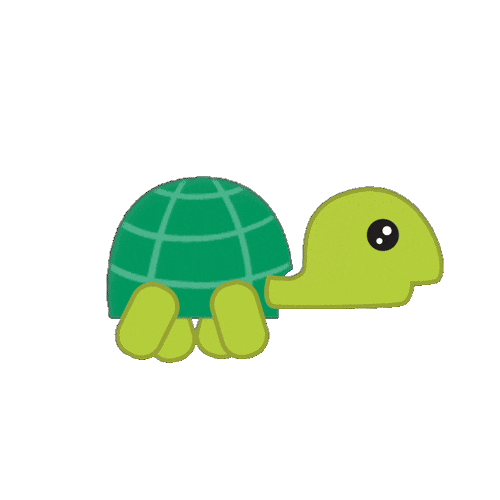 0,055 m/s
1,5 m/s
4 m/s
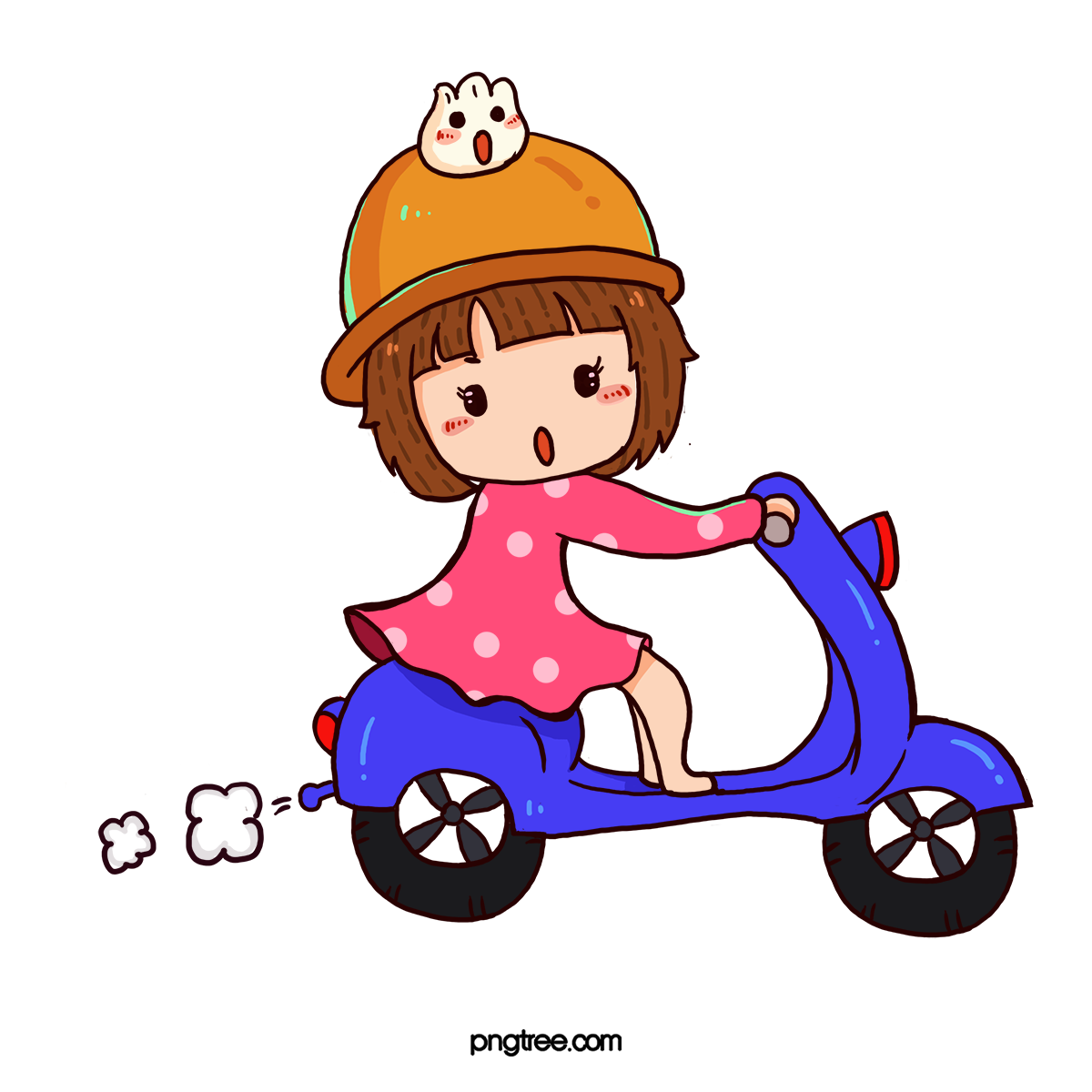 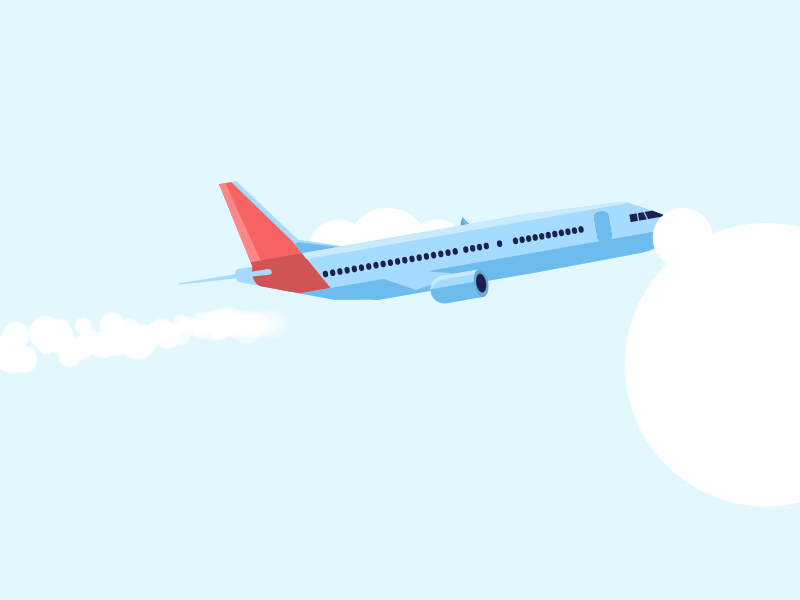 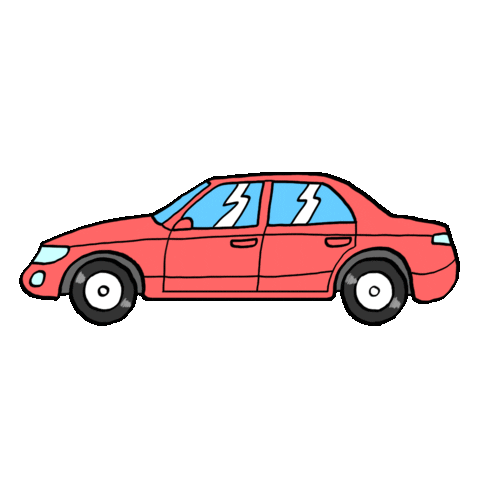 7 m/s
14 m/s
200 m/s
III.
BÀI TẬP VÂN DỤNG
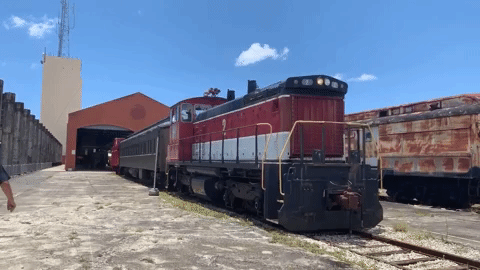 Ví dụ 1: Một đoàn tàu trong thời gian 1,5 giờ đi được quãng đường dài 81 km. Tính tốc độ của tàu ra km/h, m/s.
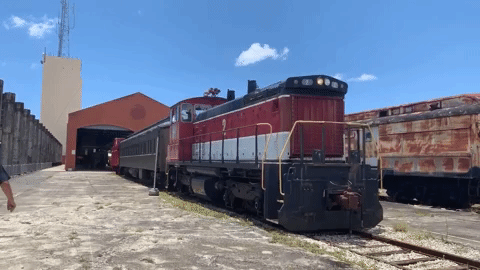 Ví dụ 2: Một bạn nhà cách tường 5 km, xuất phát từ nhà lúc 6 h 45 min đến trường lúc 7 h 15 min. Tính tốc độ của tàu ra km/h, m/s.
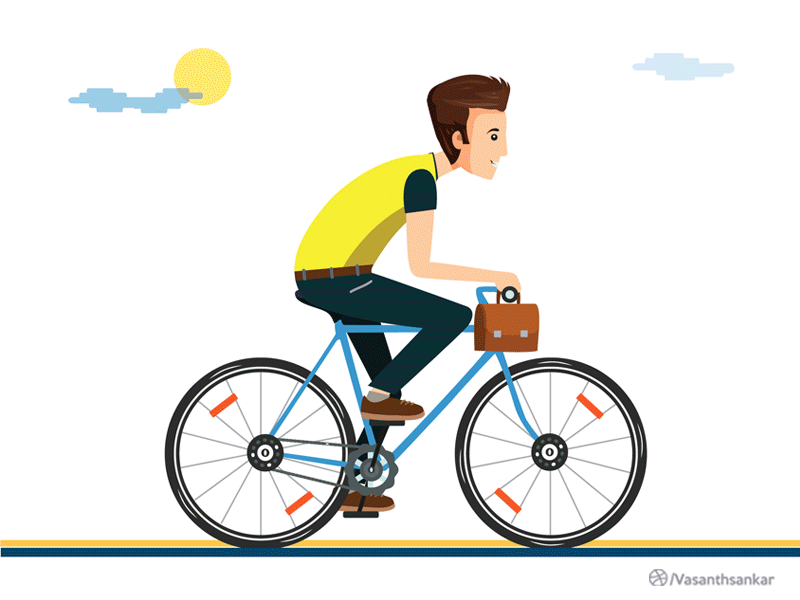 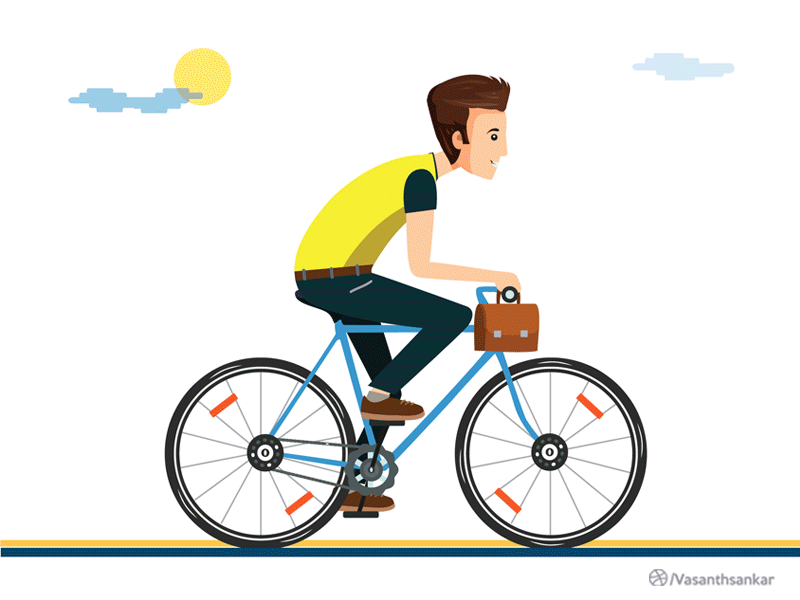 Tóm tắt:
s = 5 km
t = 7 h 15 – 6 h 45 = 0,5 h
v = ?
LUYỆN TẬP
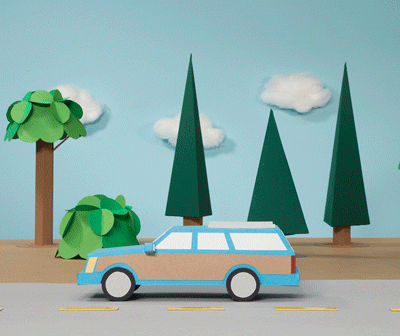 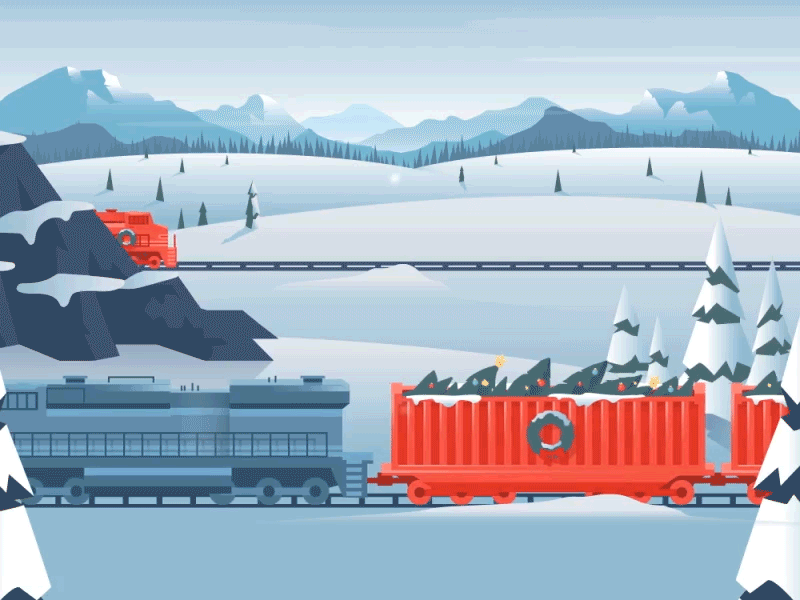 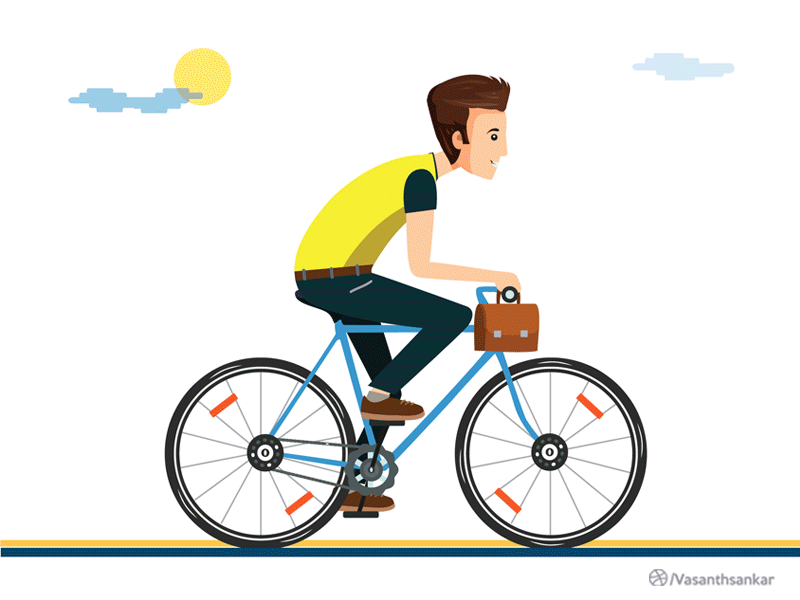 Tốc độ của tàu hỏa là 10 m/s
Tốc độ của ôtô là 36 km/h
Tốc độ của xe đạp là 10,8 km/h
Những điều trên cho biết gì?
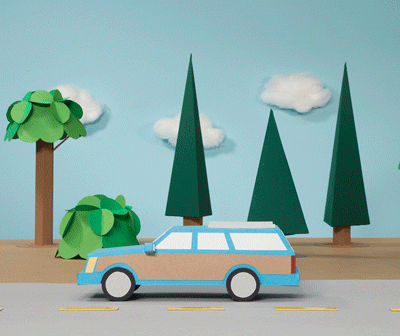 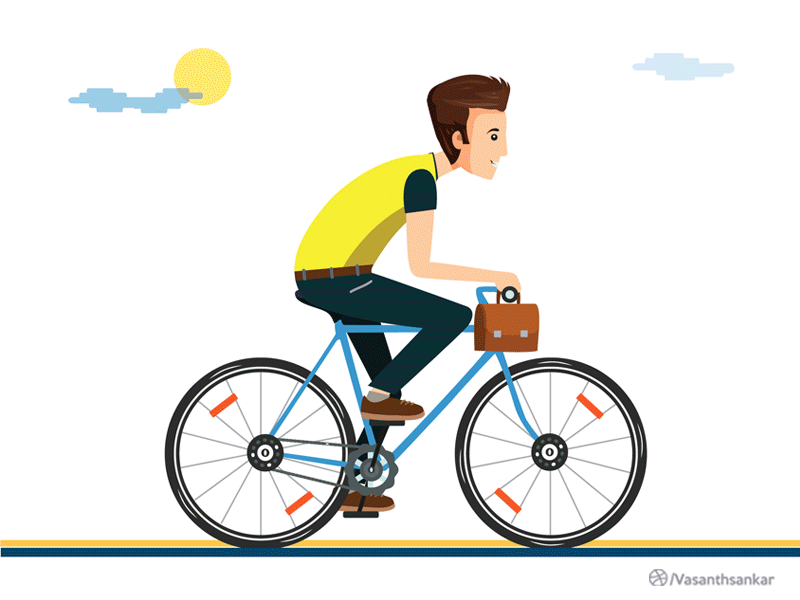 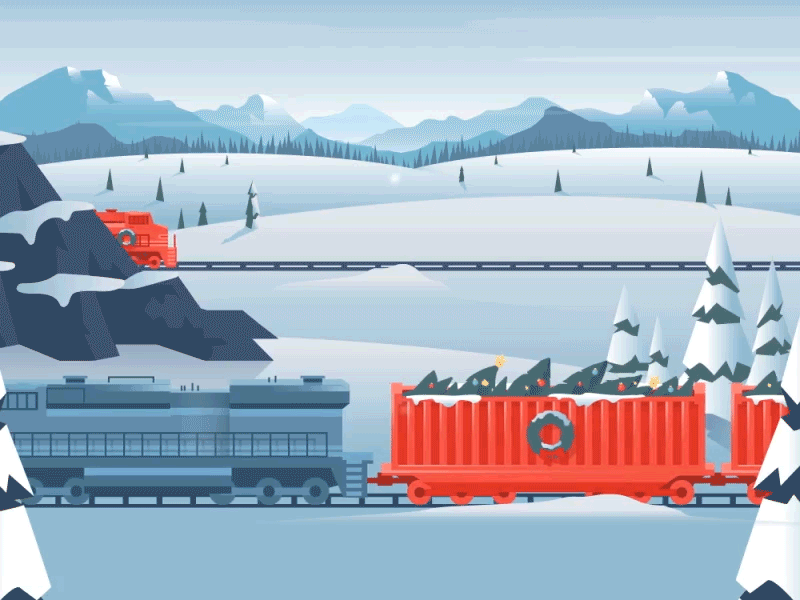 Tốc độ của xe đạp là 10,8 km/h - một giờ, người đi xe đạp đi được l0.8km.
Tốc độ của ôtô là 36 km/h - một giờ, ô tô đi được 36km.
Tốc độ của tàu hỏa là 10 m/s - một giây, xe lửa đi được l0m.
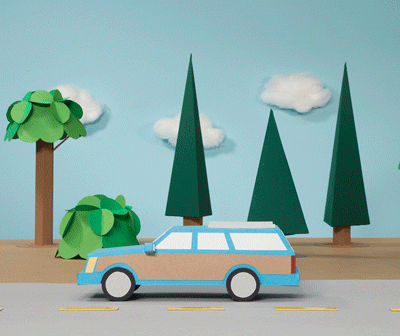 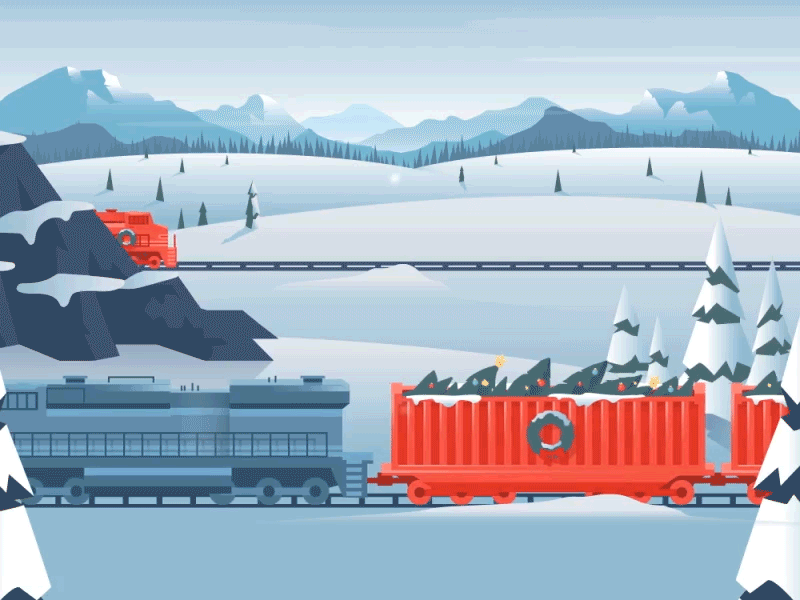 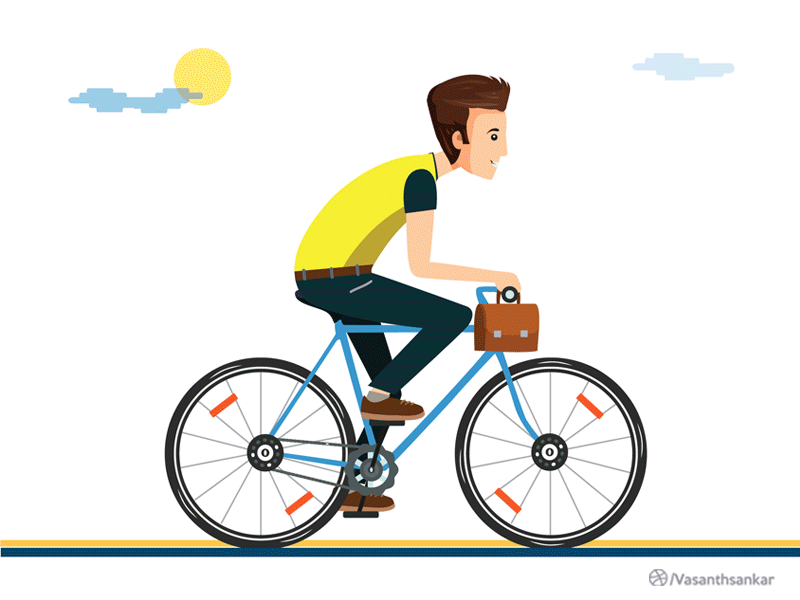 Tốc độ của tàu hỏa là 10 m/s
Tốc độ của ôtô là 36 km/h
Tốc độ của xe đạp là 10,8 km/h
Chuyển động nào nhanh nhất, chậm nhất?
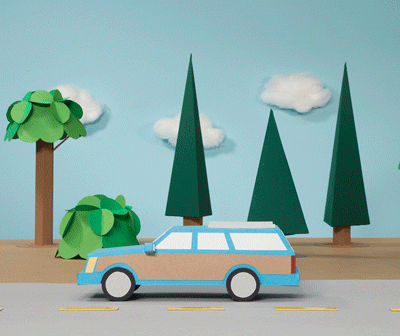 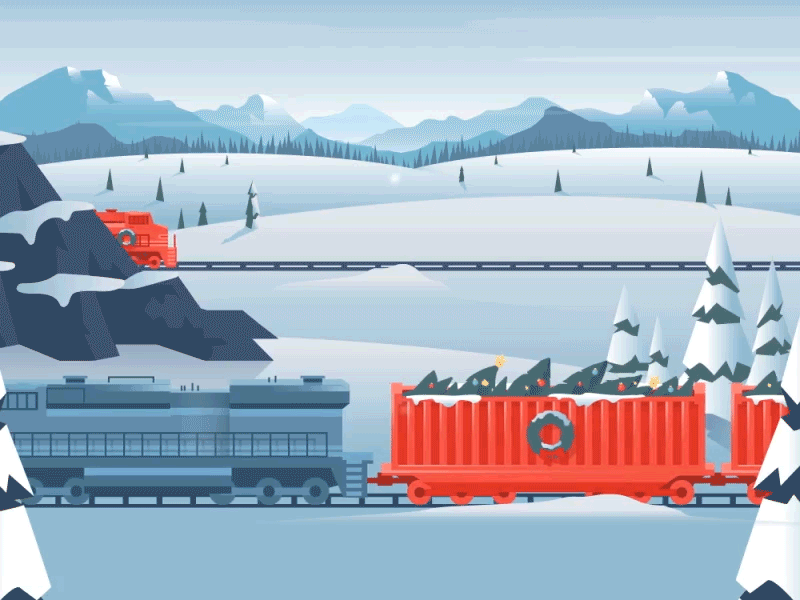 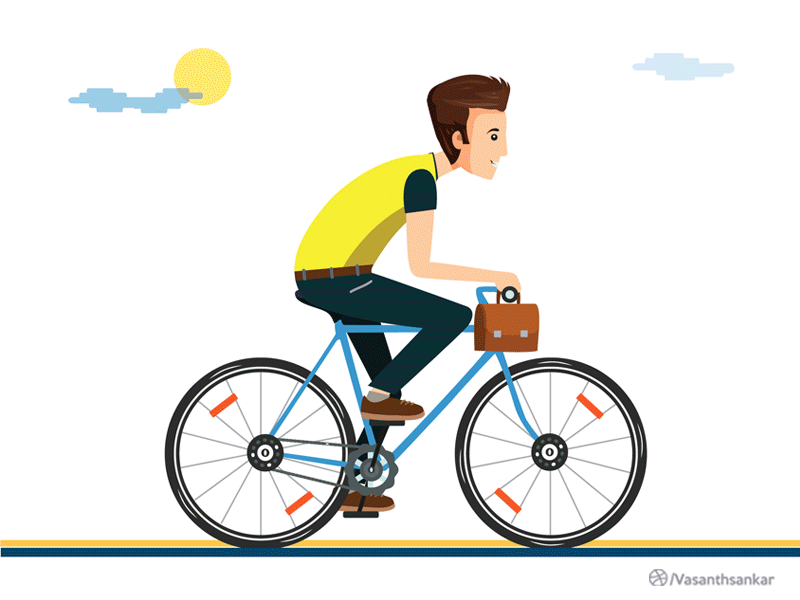 v = 10 m/s
Vậy chuyến động của xe lửa và ôtô là nhanh nhất, người đi xe đạp là chậm nhất.
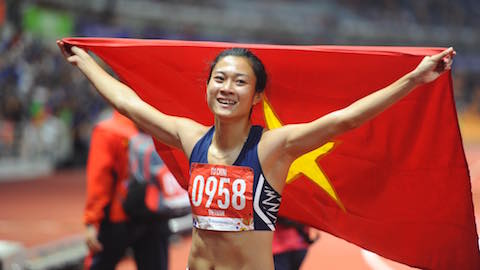 Nữ vận động viên Việt Nam -  Lê Tú Chinh đoạt huy chương vàng Seagames 2019 chạy 100 m hết 11,54 s. Tính tốc độ của vận động viên này .
Tóm tắt:
s = 100 m
t = 11,54 s
v = ?
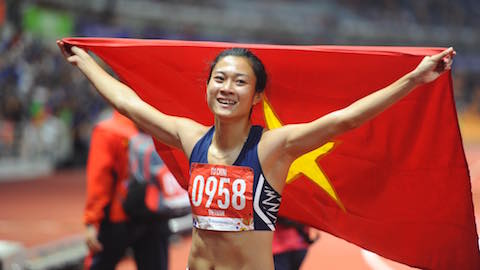 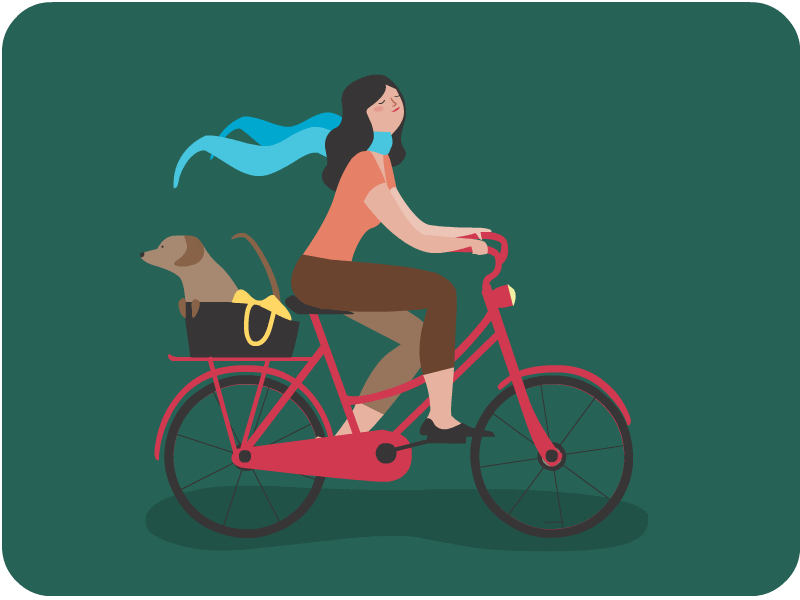 Bạn B đi xe đạp từ nhà đến trường với tốc độ là 12 km/h hết 20 min. Tính quãng đường từ nhà B đến trường?
Tóm tắt:
v = 12 km/h
t = 20 min
s = ?
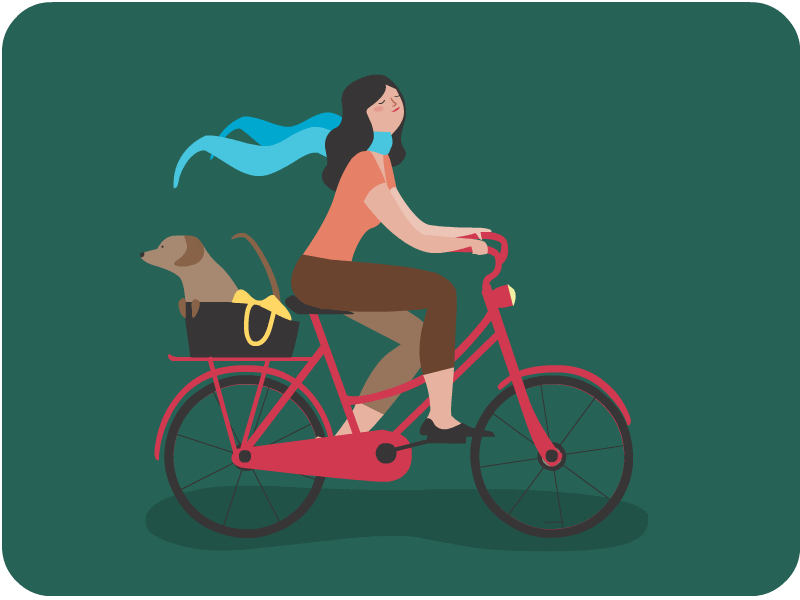 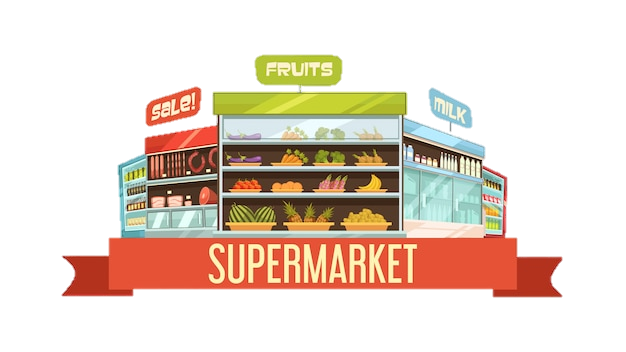 Bạn A đi bộ từ nhà đến một siêu thị cách nhà 2,4 km với tốc độ 4,8 km. Tính thời gian đi và thời điểm đến siêu thị của bạn đó. Biết bạn A khởi hành lúc 8 h 30 min
Tóm tắt:
s = 2,4 km
v = 4,8 km/h
t = ?
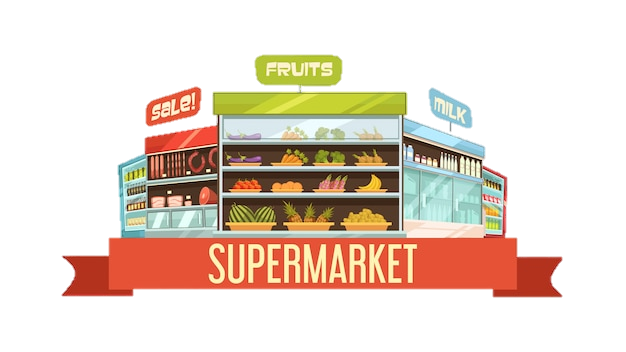 Thời điểm bạn A đến siêu thị là:8 h 30 min + 30 min = 9 h
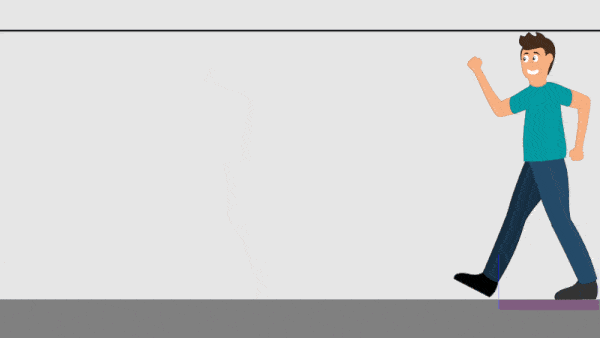 Một người đi bộ với tốc độ 4 km/h. Tìm khoảng cách từ nhà đến nơi làm việc biết thời gian cần để người đó đi từ nhà đến nơi làm việc là 30 phút.
Đổi: 30 phút =0,5 h
Khoảng cách từ nhà đến nơi làm việc bằng đúng quãng đường mà người đó đã đi trong 30 phút.
Quãng đường người đó đi được là:s = v.t=  4.0,5 = 2 km
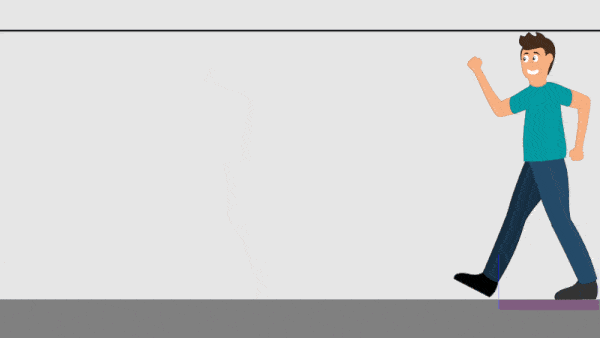 MỞ RỘNG
Một số ví dụ về chuyển động nhanh chậm
Con báo gêpa
Vận động viên Usain Bolt
Con ốc sên
Vận động viên Usain Bolt người Jamaica -  Kỉ lục thế giới về chạy 100m trong thời gian 9,58 s
Con báo Gê – pa tốc độ gấp 3 lần Usian Bolt – tốc độ tối đa 120 km/h
Con ốc sên – một trong những động vật chậm chạp nhất – tốc độ bò 5.10-3 km/h
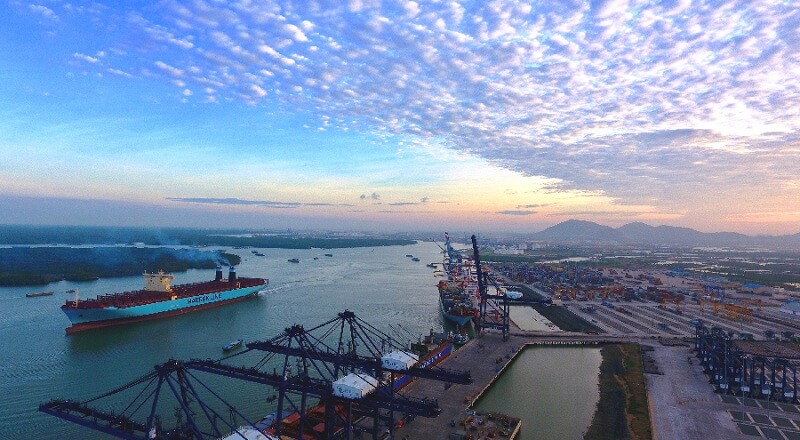 Trong hàng hải người ta thường dùng “nút” làm đơn vị đo tốc độ:
1 nút = 1 hải lý/h = 1,852 km/h = 0,514 m/s hay 1m/s = nút.
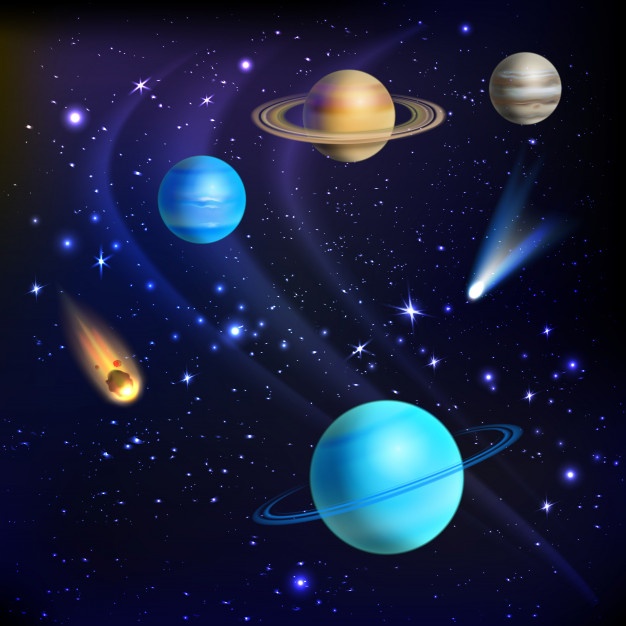 Trong vũ trụ, người ta dùng đơn vị là năm ánh sáng:
Năm ánh sáng = 9,4608.1I2 km ≈ 1I6m.
tốc độ ánh sáng: 300.000 km/s.
Thanks!
Giáo viên: Phạm Nguyễn Kiều Oanh
Nhóm biên soạn Thầy Hoàng Oppa